StatTag:A Reproducible Research Tool for Generating Dynamic Documents Using Microsoft Word and Stata
Stata Conference
July 29, 2016
Leah J. Welty, PhD
Luke V. Rasmussen, MS
Abigail S. Baldridge, MS
Presented to: Insert relevant presenter information Calibri 16pt
Presented on: Month day, Year
Presented by: Insert relevant presenter information here
What is reproducible research?
Reproducible vs Replicable
Reproducible vs Replicable
2
[Speaker Notes: Sometimes, it’s really difficult to verify scientific findings via replication.  What about large, longitudinal cohort studies?  You can’t draw another sample like that – too expensive.]
What is reproducible research?
Reproducible vs Replicable
Reproducible vs Replicable
Using the same (raw) data and information about the analysis methods and choices, we can recreate the results.
3
[Speaker Notes: Sometimes, it’s really difficult to verify scientific findings via replication.  What about large, longitudinal cohort studies?  You can’t draw another sample like that – too expensive.]
What is reproducible research?
Reproducible vs Replicable
Reproducible vs Replicable
Using the same (raw) data and information about the analysis methods and choices, we can recreate the results.
Scientific finding is verified or supported by independent experiment or study.
4
[Speaker Notes: Sometimes, it’s really difficult to verify scientific findings via replication.  What about large, longitudinal cohort studies?  You can’t draw another sample like that – too expensive.]
Dynamic Documents and Reproducible Research
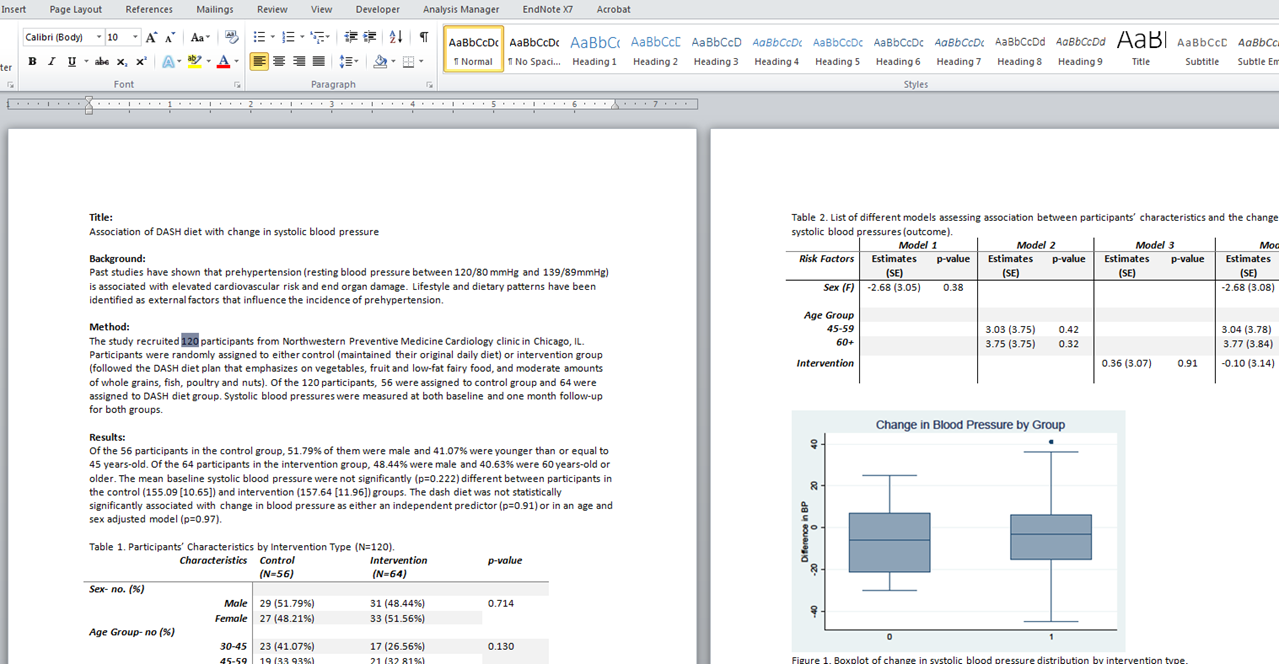 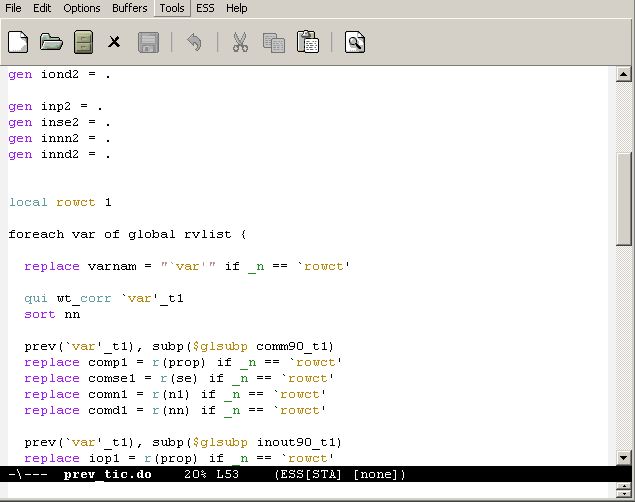 Rather than results being hard coded in a manuscript, they can be updated automatically when data or models change.  For example, rather than re-entering updated odds ratios into a manuscript or table, everything is updated automatically, either when the document is opened or compiled.
Some Existing Tools for Dynamic Documents and Stata
Methods and results are documented and reproducible
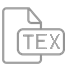 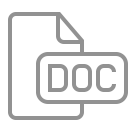 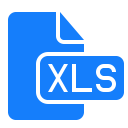 MarkDoc
Weaver
Ketchup
StatWeave
Markdown
Others …
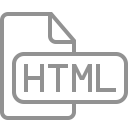 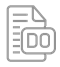 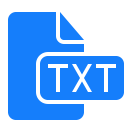 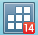 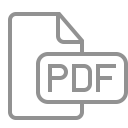 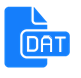 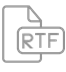 evolving rapidly …
[Speaker Notes: Highlights for this slide: 
Reproducibility is a one way street
The packages work independently
The output is generally not to a word document, and many of the finished documents are not editable]
Text Files and Collaborators
A Problem with Dynamic Documents
Current tools require writing within a text editor.  For example, a Markdown document looks something like this:
Text Files and Collaborators
A Problem with Dynamic Documents
Current tools require writing within a text editor.  For example, a Markdown document looks something like this:
Do you have non-technical collaborators who are willing to work this way?  My collaborators (primarily doctors and social scientists) are not.
Track Changes and Dynamic Documents
A Problem for Dynamic Documents
You create a dynamic document, generate the Word file and send it to collaborators.  

They send back:
Track Changes and Dynamic Documents
A Problem for Dynamic Documents
You create a dynamic document, generate the Word file and send it to collaborators.  

They send back:
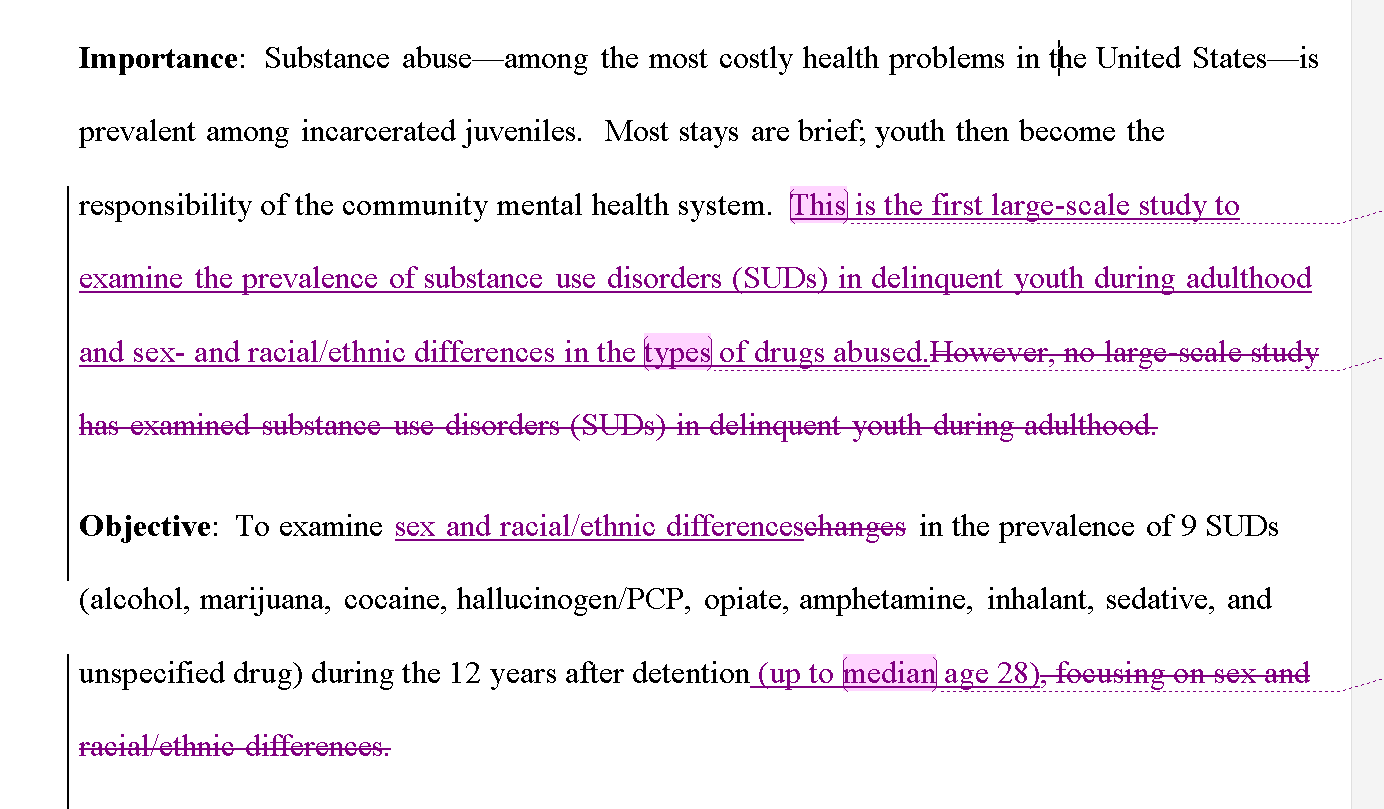 Track Changes and Dynamic Documents
A Problem for Dynamic Documents
You create a dynamic document, generate the Word file and send it to collaborators.  

They send back:
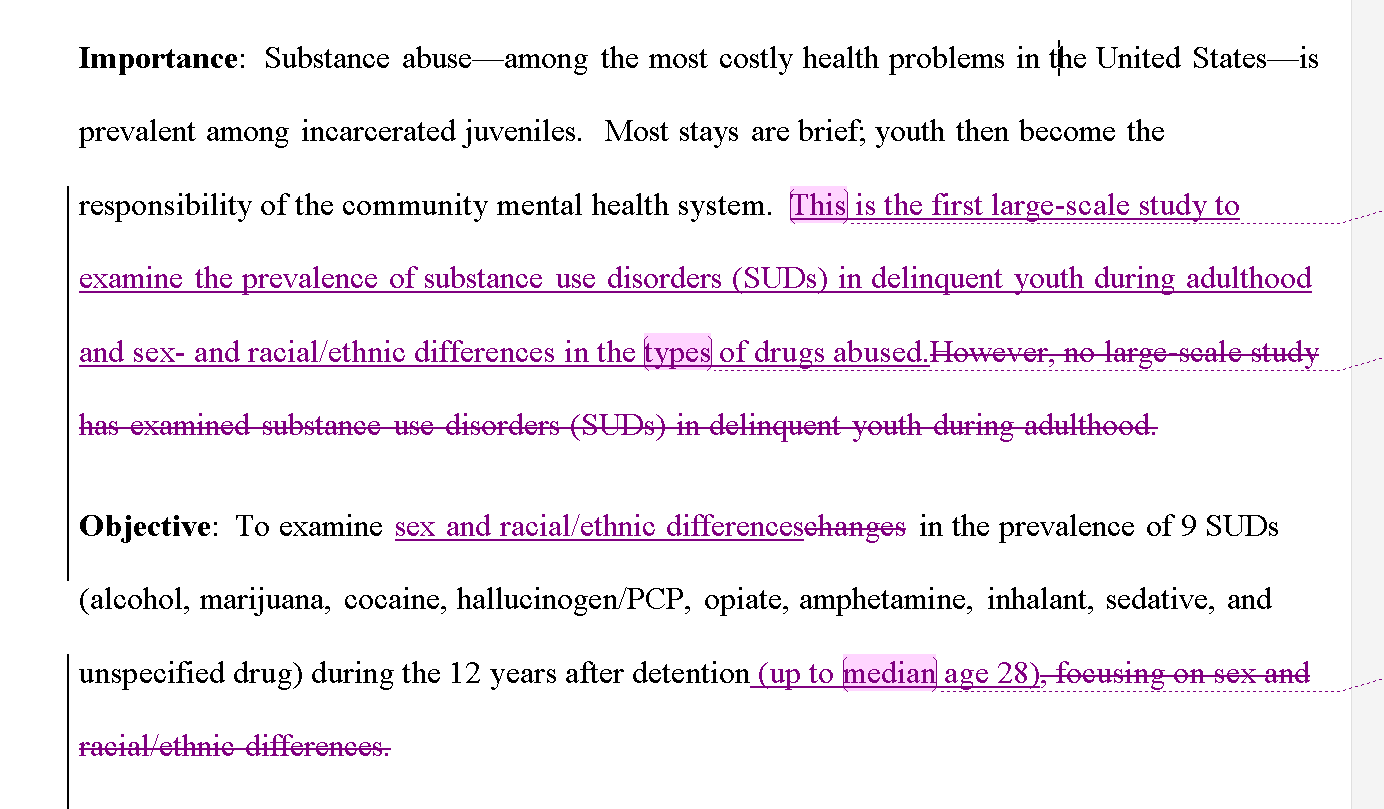 You have two (bad) choices:
Continue in Word, and loose the dynamic nature of the document.
Re-enter all of their changes in your source file.
Microsoft Word is Ubiquitous
A Problem for Dynamic Documents
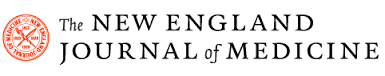 “All text…should be in one double-spaced electronic document (preferably a Word Doc)”
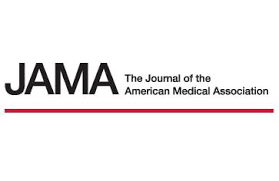 “…acceptable manuscript file formats include Word and WordPerfect. Do not submit your manuscript in PDF format.”
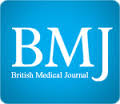 “The manuscript must be submitted as a Word document. PDF is not accepted.”
Limitations of Existing Tools for Dynamic Documents
Methods and results are documented and reproducible
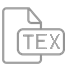 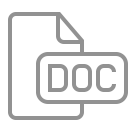 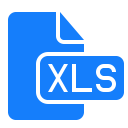 MarkDoc
Weaver
Ketchup
StatWeave
Markdown
Others …
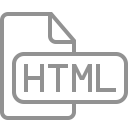 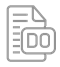 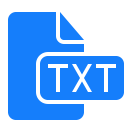 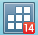 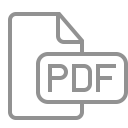 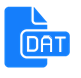 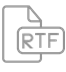 [Speaker Notes: Highlights for this slide: 
Reproducibility is a one way street
The packages work independently
The output is generally not to a word document, and many of the finished documents are not editable]
Introducing ….
Introducing: StatTag
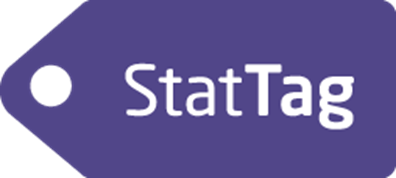 What makes StatTag different than other programs?
StatTag is a plug-in for Microsoft Word
Connects Stata code and Word document
You and your collaborators can work from the same Word document without breaking links between the code and data
Can work separately on code and the Word document






User-friendly, easy learning curve
StatTag menu consistent with Word layout
EndNote:Citations as StatTag:Results
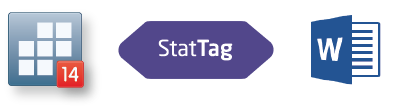 [Speaker Notes: Talk about weaving example here!]
StatTag: An Introduction
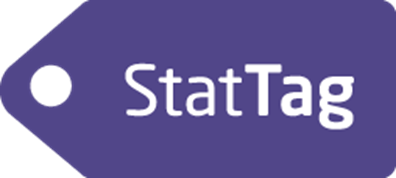 [Speaker Notes: LUKE - VIDEO
SHOW THE FULL ABSTRACT
DROP 8 PEOPLE
UPDATE EVERYTHING]
StatTag: An Introduction
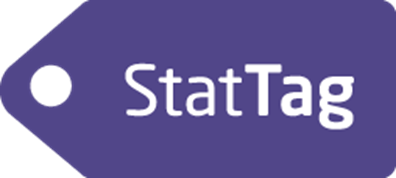 [Speaker Notes: LUKE - VIDEO
SHOW THE FULL ABSTRACT
DROP 8 PEOPLE
UPDATE EVERYTHING]
Getting to know StatTag
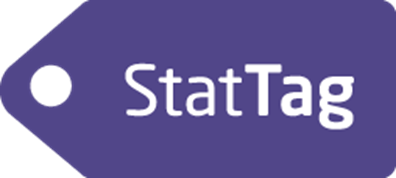 Can I use StatTag with multiple code files?
Yes!  StatTag can connect to multiple “.do” files in Stata.







Future versions will connect to other statistical programs.
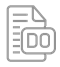 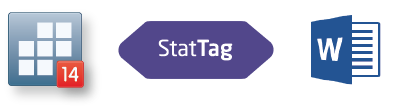 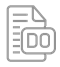 Getting to know StatTag
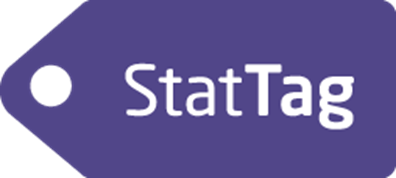 How does StatTag work when I share the Word document with collaborators?
Getting to know StatTag
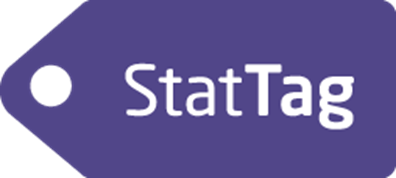 How does StatTag work when I share the Word document with collaborators?
Getting to know StatTag
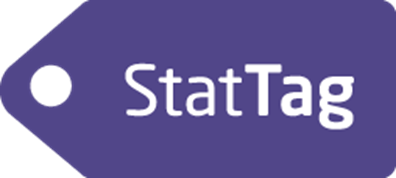 How does StatTag work when I share the Word document with collaborators?
Getting to know StatTag
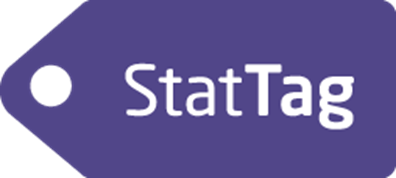 Is it only for Word and Stata on Windows?
No!  The first public release is for Windows and Stata. 
A Mac version of StatTag for Stata is coming soon.
Getting to know StatTag
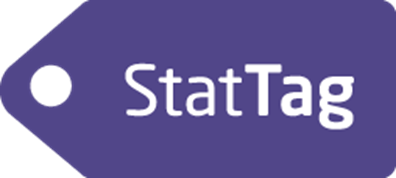 Can I see all the tags in a document?
Yes! Inserted tags are highlighted when they are clicked on.
Future versions will include a “highlight all tags” function to quickly find any inserted tags in a document.
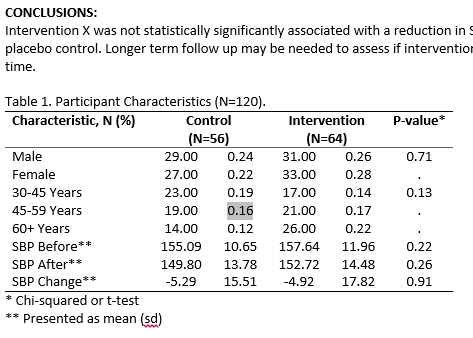 [Speaker Notes: [SKIP/CUT IF NEEDED]]
Getting to know StatTag
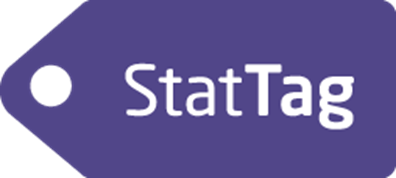 What about data security (e.g. PII, PHI)?
StatTag doesn’t store a copy of your data. 
StatTag will eventually store a read-only copy of your code
[Speaker Notes: [SKIP/CUT IF NEEDED]]
Getting to know StatTag
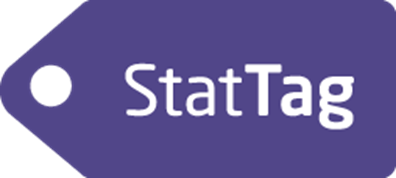 How do I get StatTag?
stattag.org
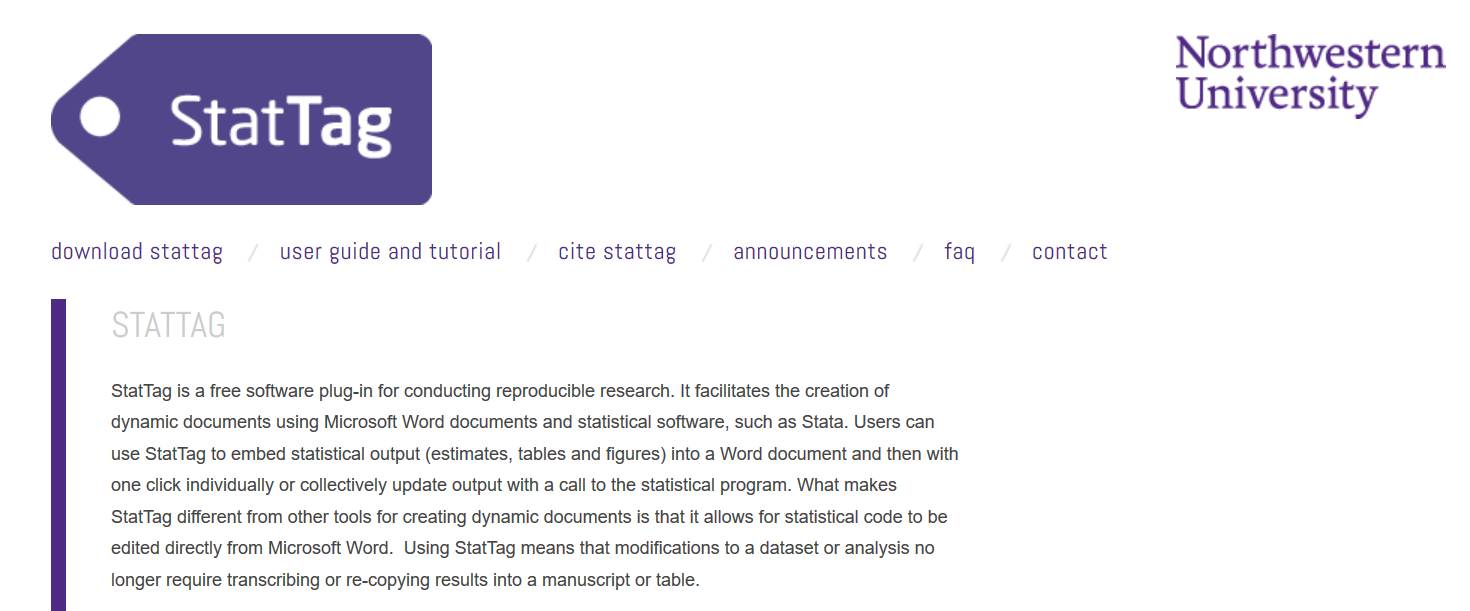 Getting to know StatTag
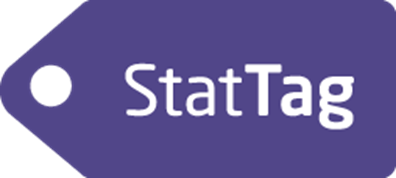 How do I cite StatTag?
We ask that anyone who uses StatTag as a part of their manuscript preparation cite StatTag:  
Welty, L.J., Rasmussen, L.V., & Baldridge, A.S. (2016). StatTag. Chicago, Illinois, United States: Galter Health Sciences Library. doi:10.18131/G3K76

StatTag was developed with funding through a Clinical Translational Sciences Award (CTSA) to Northwestern University. Tracking the impact of the award is a key metric in demonstrating effectiveness.

StatTag is distributed under the MIT License
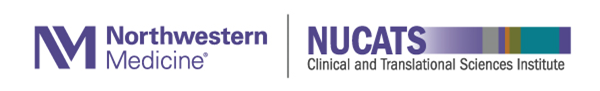 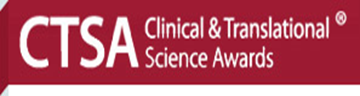 Acknowledgements
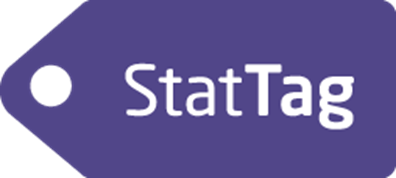 StatTag Team
Leah J. Welty, Biostatistician
Luke V. Rasmussen, Lead Software Developer
Abigail S. Baldridge, Senior Statistical Analyst
Eric W. Whitley, Software Developer

Development of StatTag was supported, in part, by the National Institutes of Health's National Center for Advancing Translational Sciences, Grant Number UL1TR001422. The content is solely the responsibility of the developers and does not necessarily represent the official views of the National Institutes of Health.
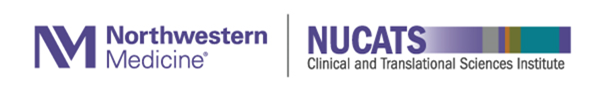 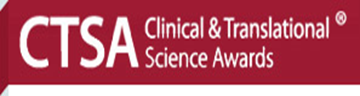 27
Acknowledgements (continued)
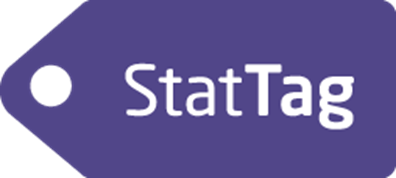 StatTag was inspired in part by the Stata Automation Report project:  Lo Magno, G.L. (2013). Sar: Automatic generation of statistical reports using Stata and Microsoft Word for Windows. The Stata Journal, 13(1); 39-64.

StatTag makes use of the following open source projects:
	Scintilla - http://www.scintilla.org/ 
	ScintillaNET - https://github.com/jacobslusser/ScintillaNET 
	Json.NET - http://www.newtonsoft.com/json 
Use of these projects does not imply endorsement of StatTag by the respective project owners, or endorsement of the use of these projects by Northwestern University.
28
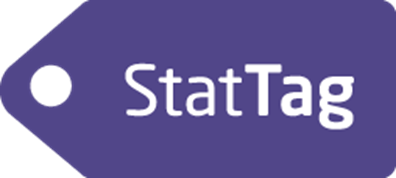 Questions?
Visit stattag.org for more information
Get involved! Contact us at stattag@northwestern.edu
Questions
Comments and suggestions
Volunteer to test new releases
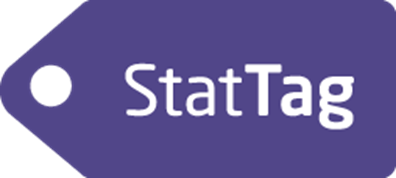 Thank you!
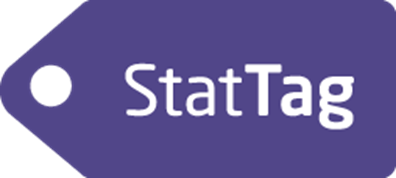 BACKUP SCREENSHOT SLIDES HERE (LUKE)